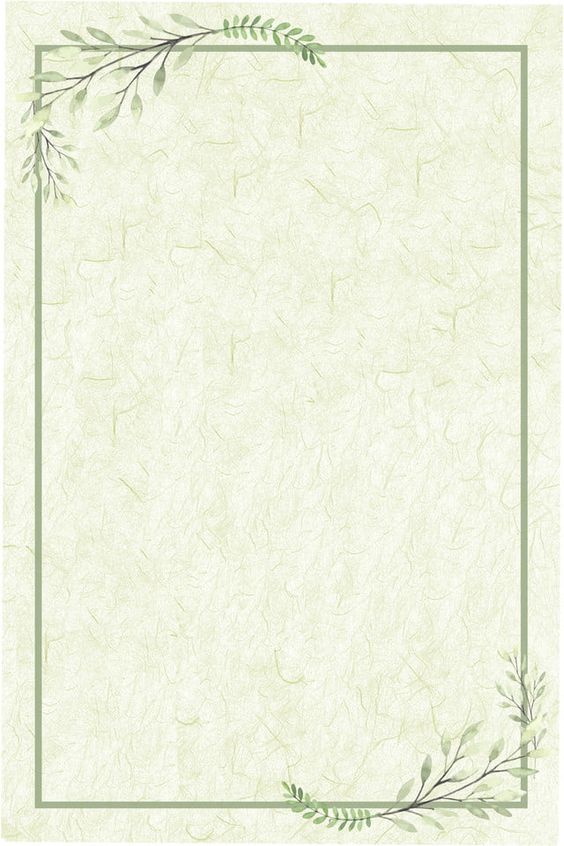 TRƯỜNG TIỂU HỌC TRUNG YÊN
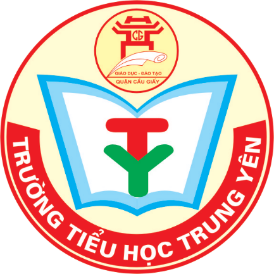 CHÀO MỪNG CÁC CON HỌC SINH
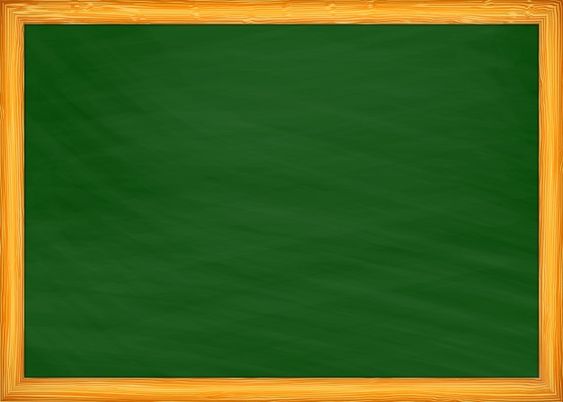 Thứ ba ngày 1 tháng 3 năm 2022
Tiếng Việt
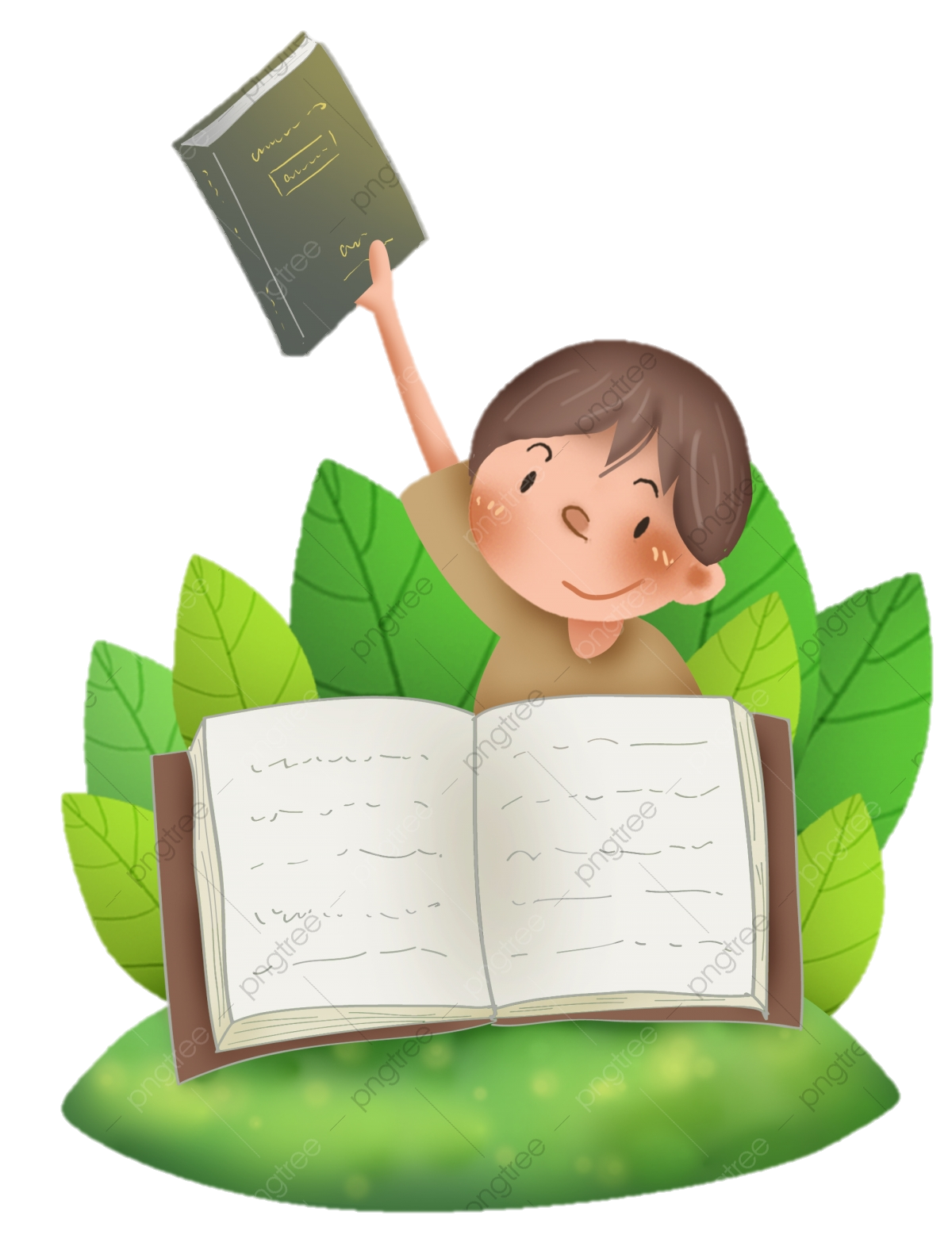 Luyện tập: Mở rộng vốn từ về vật nuôi
Câu nêu đặc điểm của loài vật
T.  52
1. Xếp từ vào nhóm thích hợp.
Từ chỉ con vật
Từ chỉ bộ phận của con vật
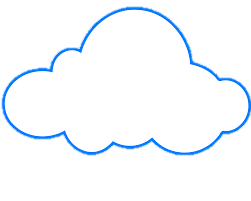 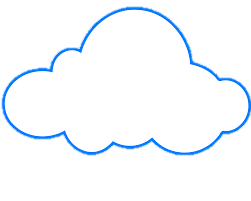 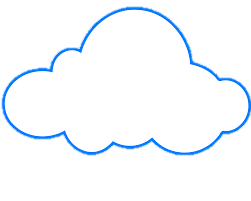 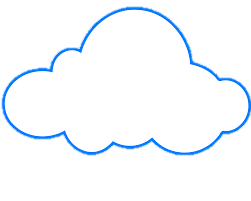 đầu
dê
cổ
bò
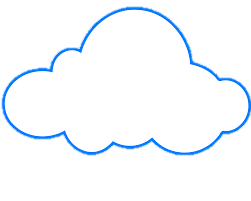 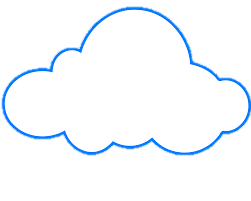 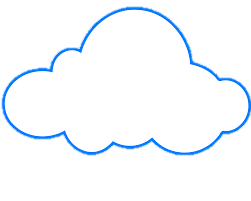 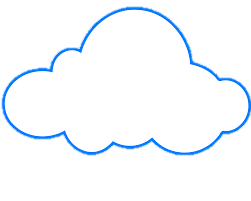 lợn
cánh
đuôi
chân
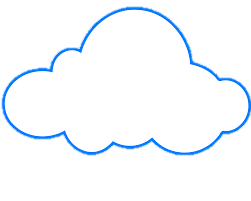 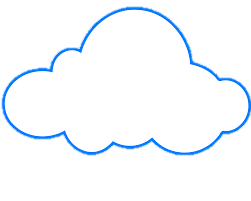 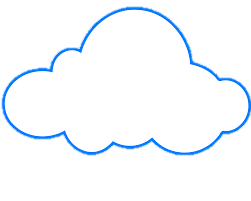 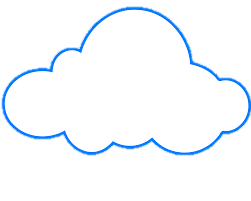 gà
mỏ
vịt
mắt
Từ chỉ con vật
Từ chỉ bộ phận của con vật
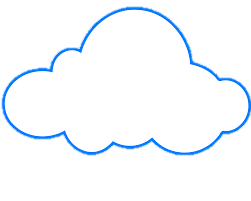 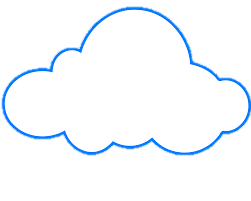 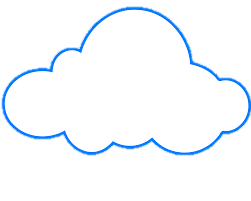 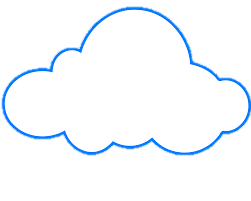 đầu
dê
cổ
bò
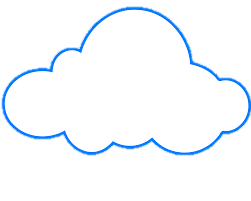 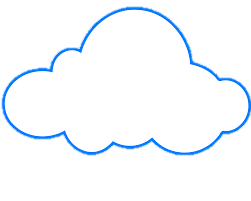 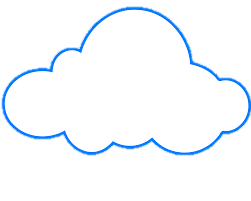 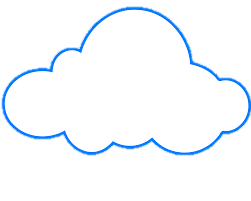 lợn
cánh
đuôi
chân
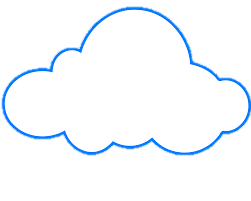 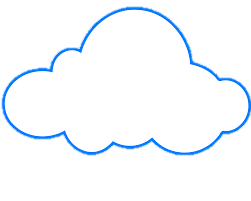 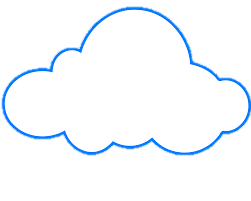 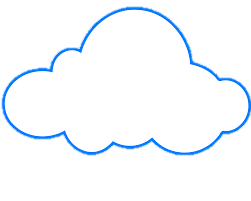 gà
mỏ
vịt
mắt
2. Tìm từ ngữ chỉ đặc điểm (bộ lông, đôi mắt, cặp sừng,…) của từng con vật trong hình.
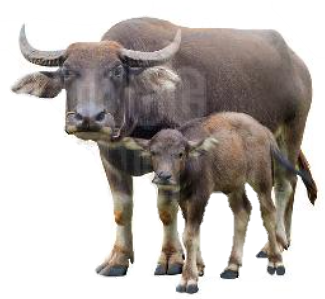 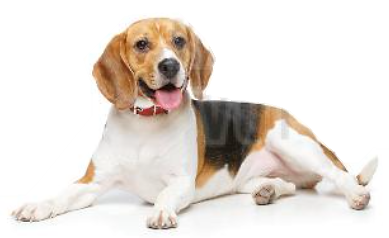 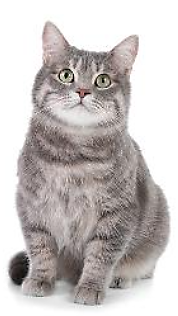 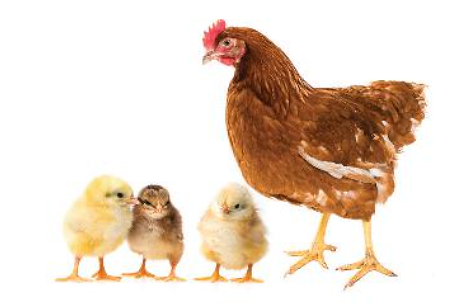 2. Tìm từ ngữ chỉ đặc điểm (bộ lông, đôi mắt, cặp sừng,…) của từng con vật trong hình.
Mắt
to
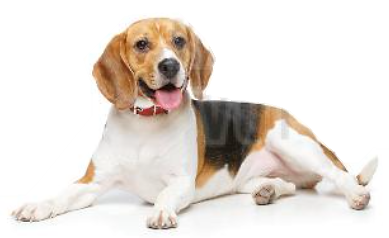 Tai
cụp
Mũi
thính
2. Tìm từ ngữ chỉ đặc điểm (bộ lông, đôi mắt, cặp sừng,…) của từng con vật trong hình.
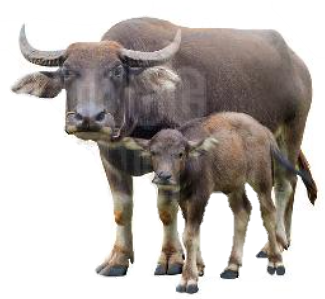 Sừng
nhọn
Lông
đen
Tai
to
2. Tìm từ ngữ chỉ đặc điểm (bộ lông, đôi mắt, cặp sừng,…) của từng con vật trong hình.
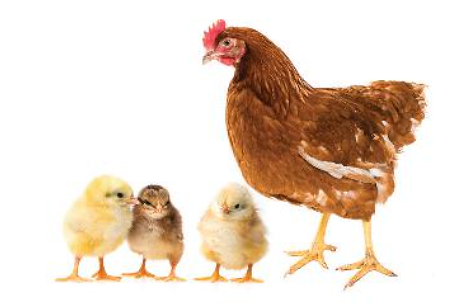 lông
vàng óng
mỏ
bé xíu
đỏ
mào
2. Tìm từ ngữ chỉ đặc điểm (bộ lông, đôi mắt, cặp sừng,…) của từng con vật trong hình.
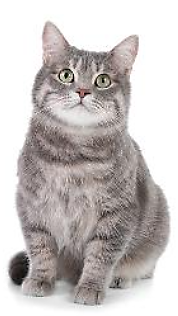 Lông
vằn
Mắt
xanh
Ria
trắng
2. Đặt một câu về một bộ phận của con vật nuôi trong nhà.
M: Lông gà con vàng óng.
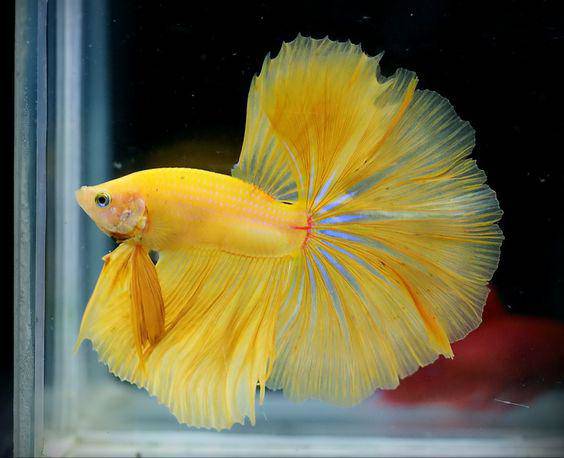 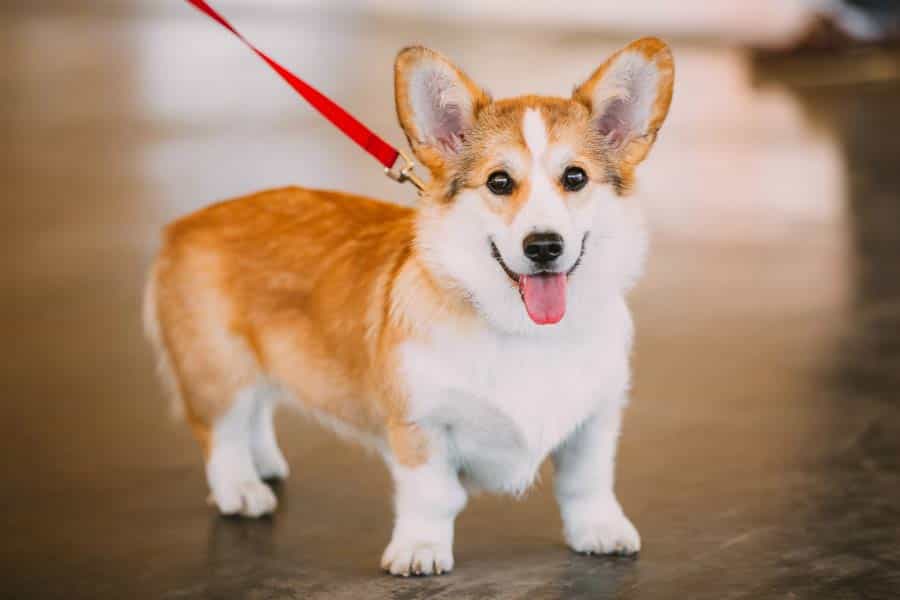 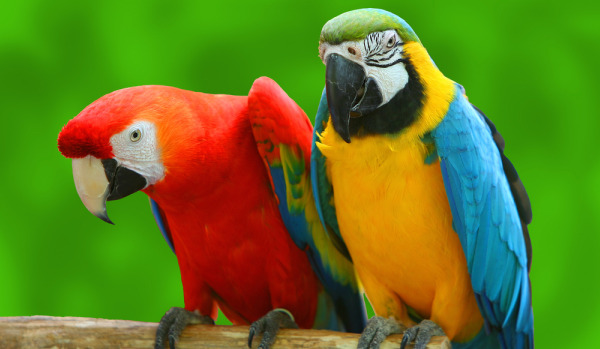 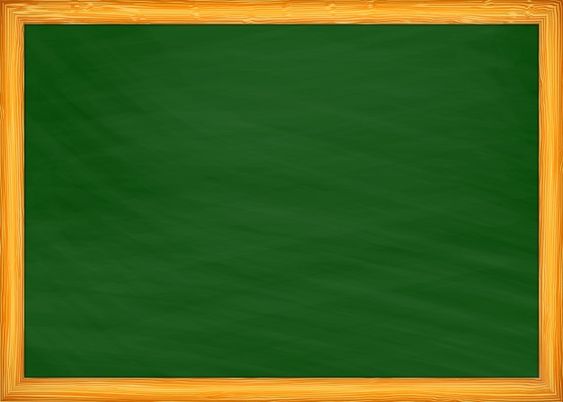 Thứ ba ngày 1 tháng 3 năm 2022
Tiếng Việt
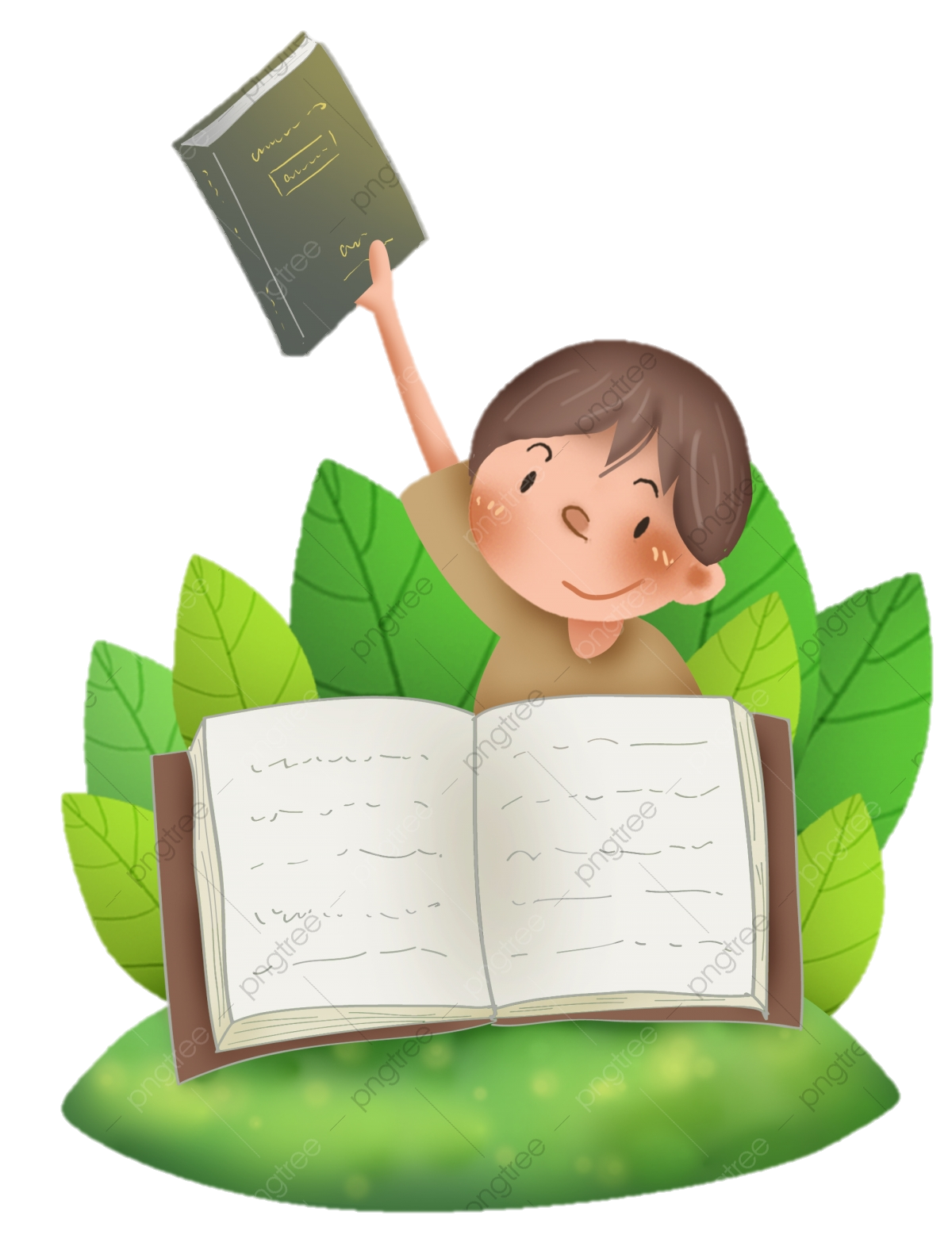 Viết: Bờ tre đón khách
T.  52
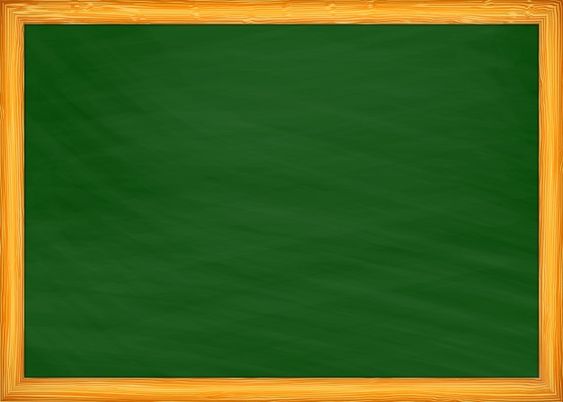 Bờ tre đón khách
Bờ tre quanh hồ
Suốt ngày đón khách
Một đàn cò bạch
Hạ cánh reo mừng
Tre chợt tưng bừng
Nở đầy hoa trắng.
Đến chơi im lặng
Có bác bồ nông
Đứng nhìn mênh mông
Im như tượng đá.
Một chú bói cá
Đỗ xuống cành mềm
Chú vụt bay lên
Đậu vào chỗ cũ.
2. Chọn d hoặc gi thay cho ô vuông.
      Cây    dừa xanh tỏa nhiều tàu
Dang tay đón   gió gật đầu gọi trăng.
3. Chọn iu hoặc ưu thay cho ô vuông.
Xe cứu  hỏa chạy như bay đến nơi có đám cháy.
Chim hót ríu  rít trong vòm cây.
Cây bưởi nhà em quả sai trĩu  cành.